Mini Active Line Array Subwoofer Speaker
CPA12SA
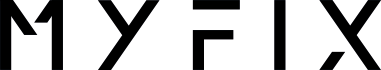 Professional Mini Active Line Array Subwoofer Speaker
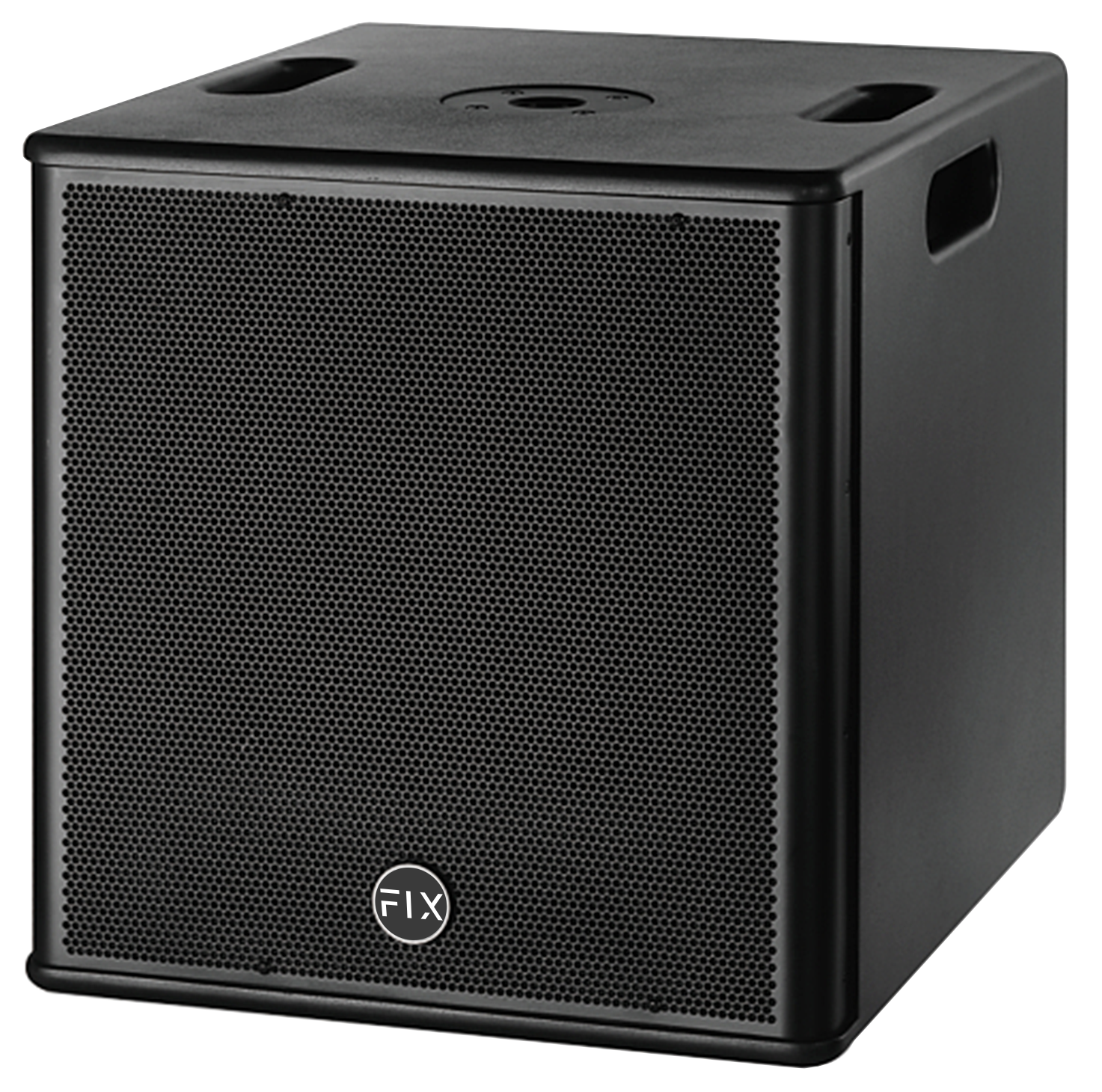 FEATURE
• 12＂ Mini DSP-Controlled Active Line Array Subwoofer
• 단일 12인치 액티브 서브우퍼 75mm 보이스 코일 탑재
• 효율 파워 앰프 모듈(DSP 포함)을 채용하여 강력한 출력 전력 
• CPA205와 매치하여 사용
SPECIFICATION
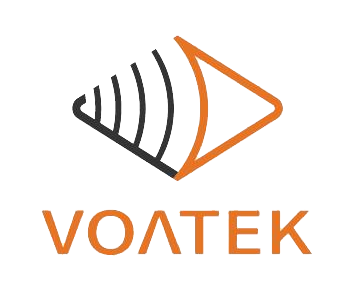 경기도 성남시 분당구 판교로 723(분당테크노파크) B동 604-2호  
TEL  : 031-709-1061 / FAX : 031-709-1062